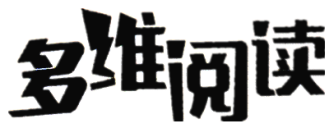 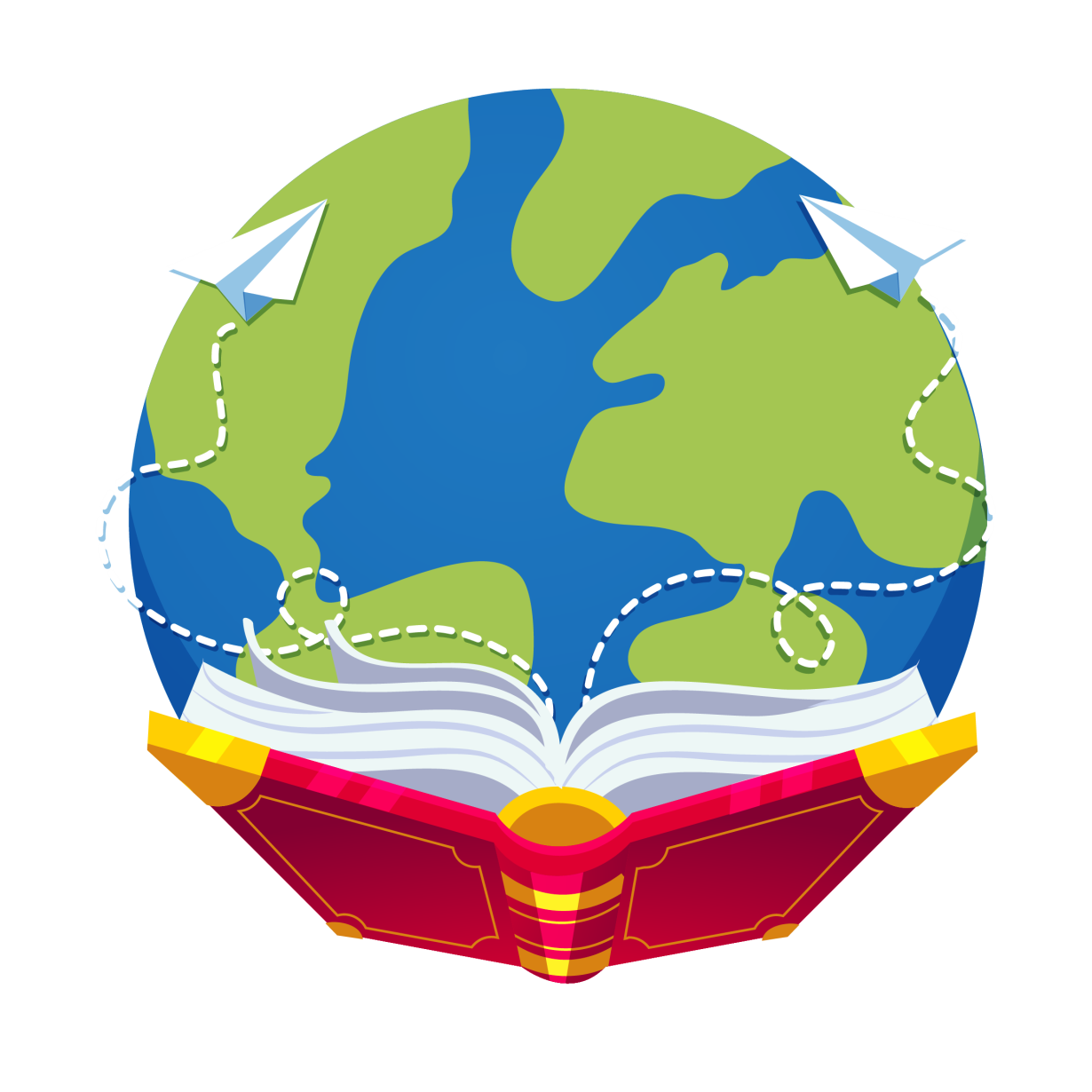 第5级
Let’s read
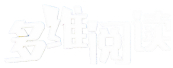 Q: What animals can you hear from this song?
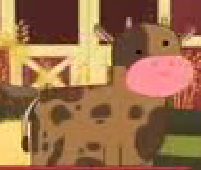 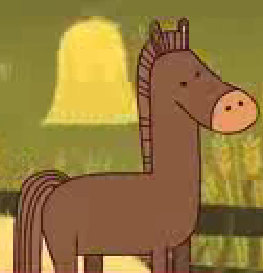 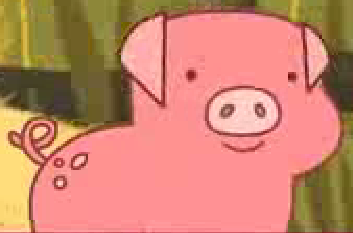 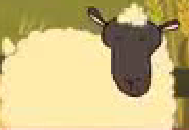 cow
horse
pig
sheep
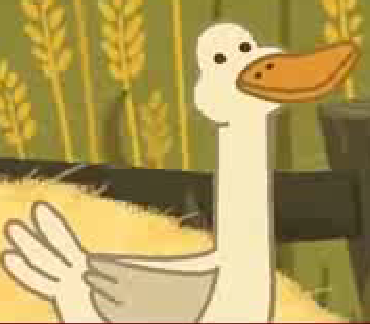 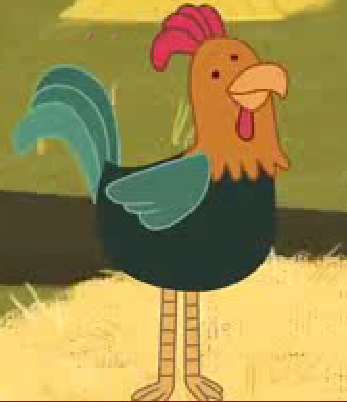 duck
rooster
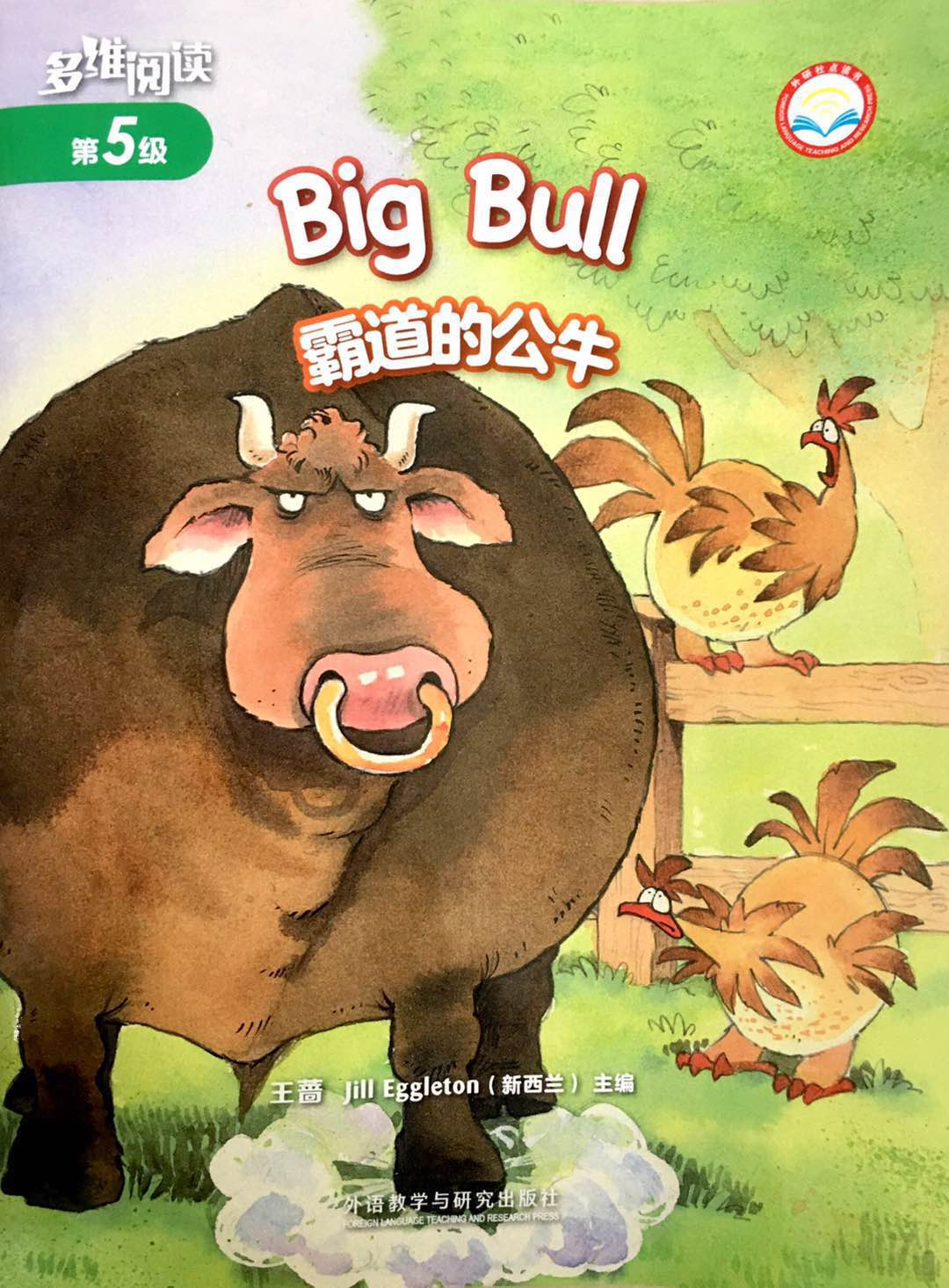 Series
What was Big Bull doing?
Level
Title
How did Rooster feel? Why?
What do you think of Big Bull?
Authors
Publisher
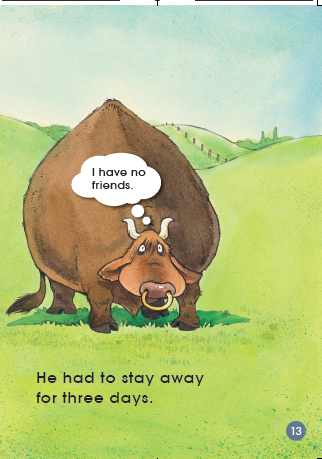 Where was Big Bull?
What was Big Bull thinking?
How did Big Bull feel?
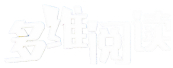 Q: What did Big Bull do?
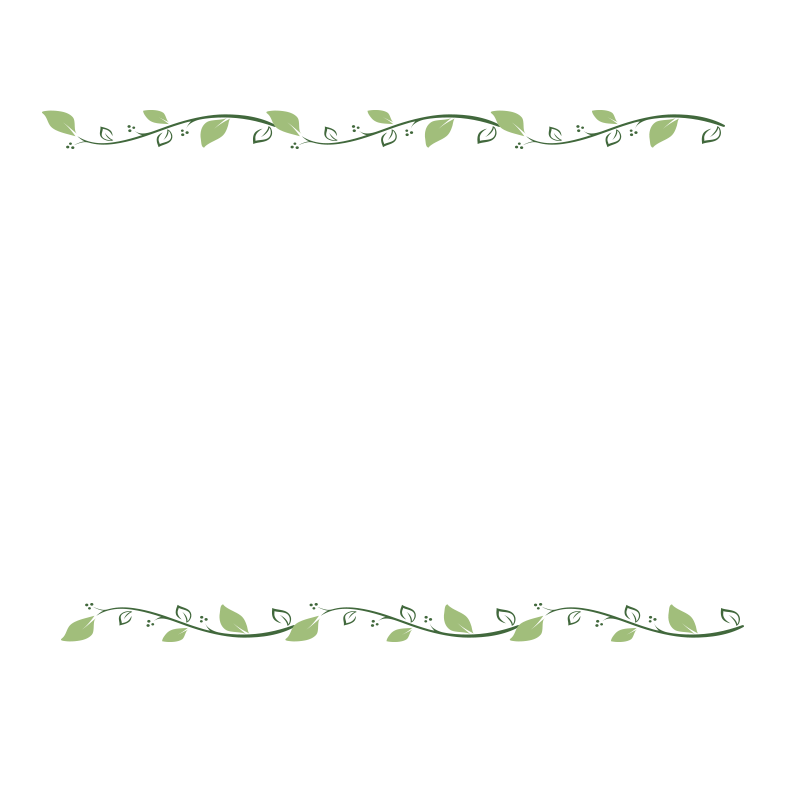 Tips:
1. Read PP 2-9.
2. Find out the things Big Bull did.
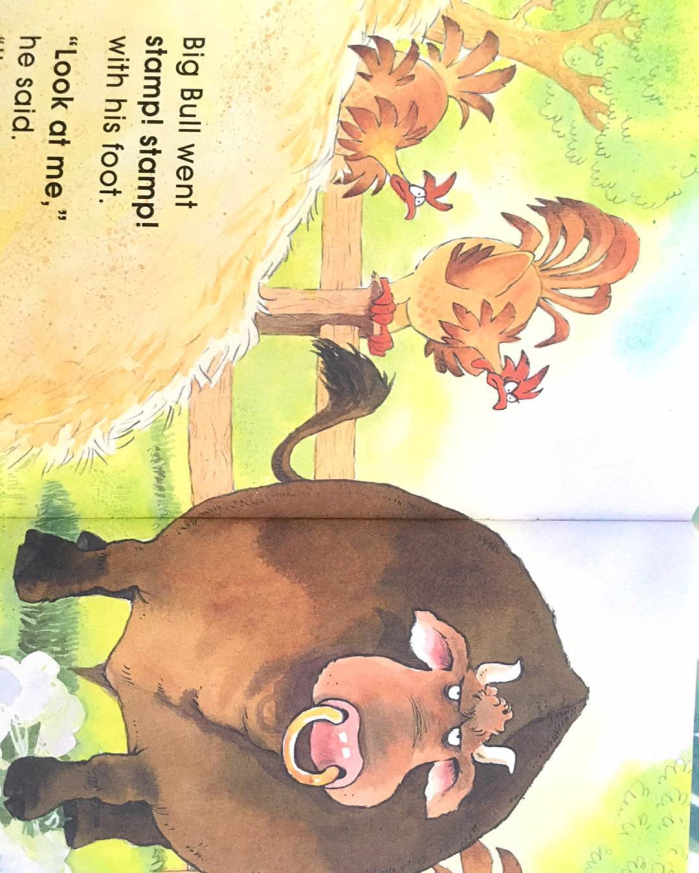 What did Big Bull do to Rooster?
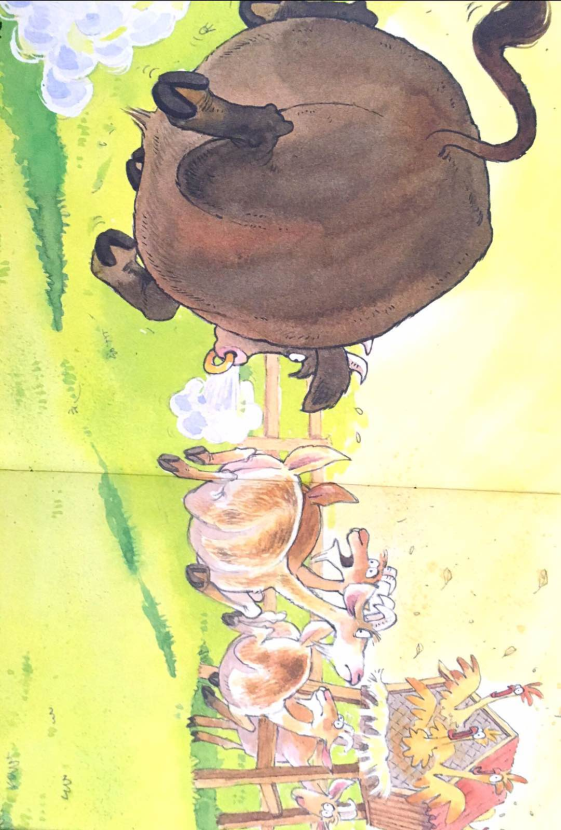 What did Big Bull do to the goats?
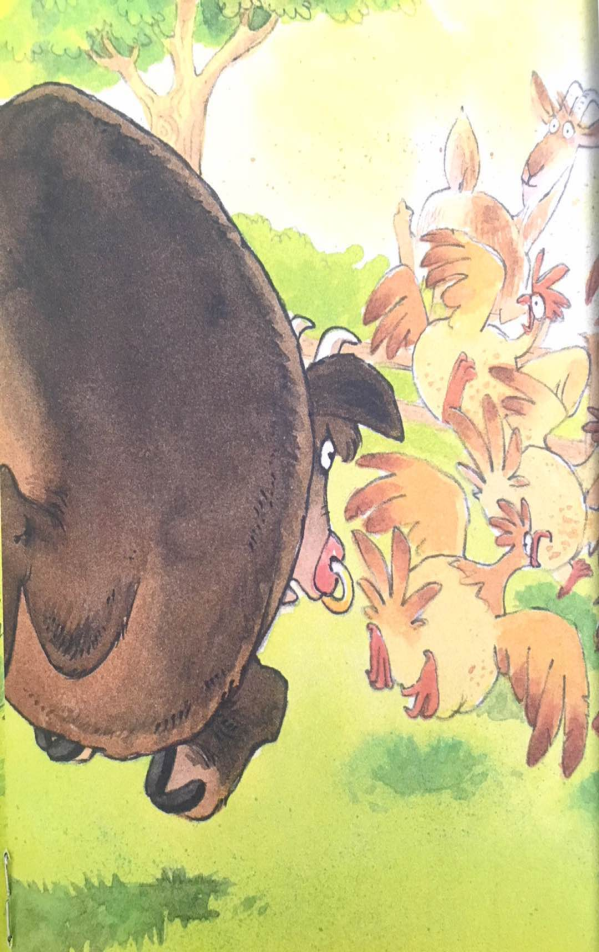 What did Big Bull do to the hens?
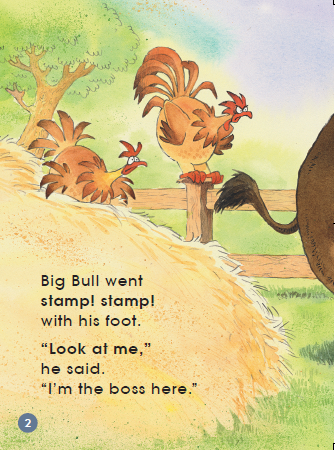 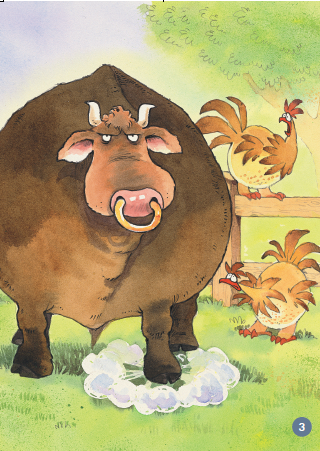 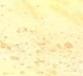 went stamp
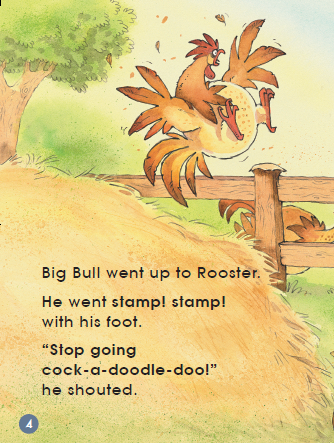 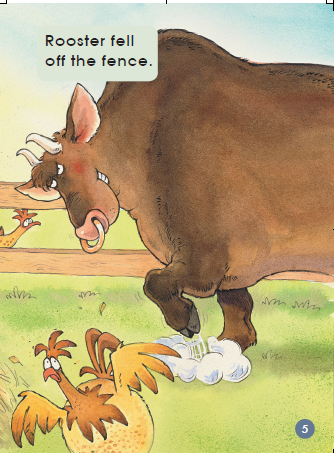 went up to Rooster
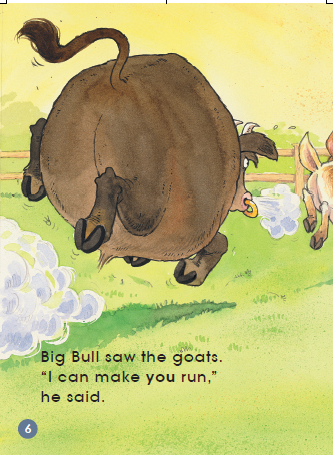 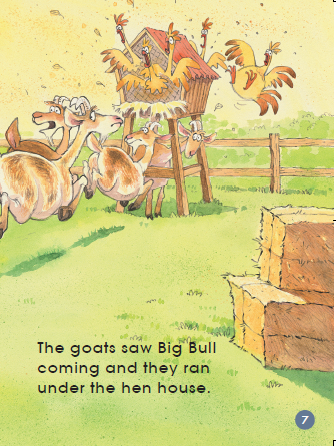 made the goats run
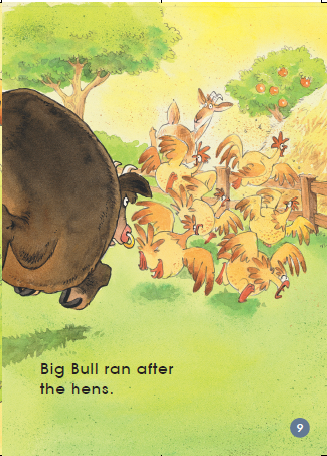 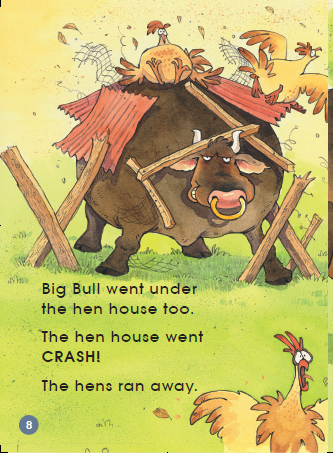 went under the hen house
ran after the hens
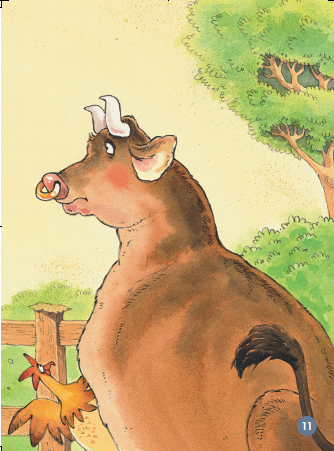 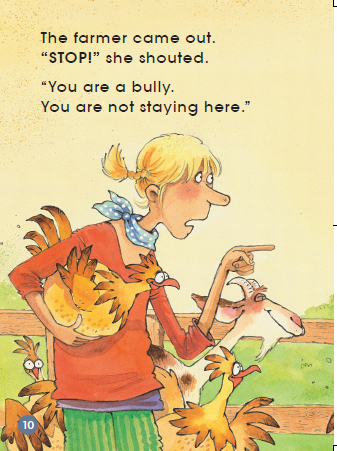 ?
?
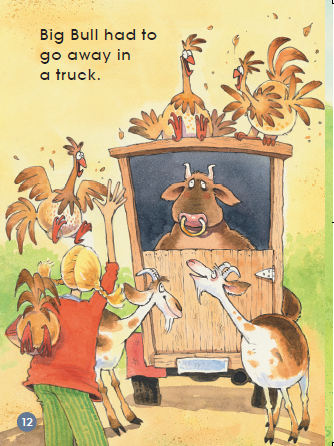 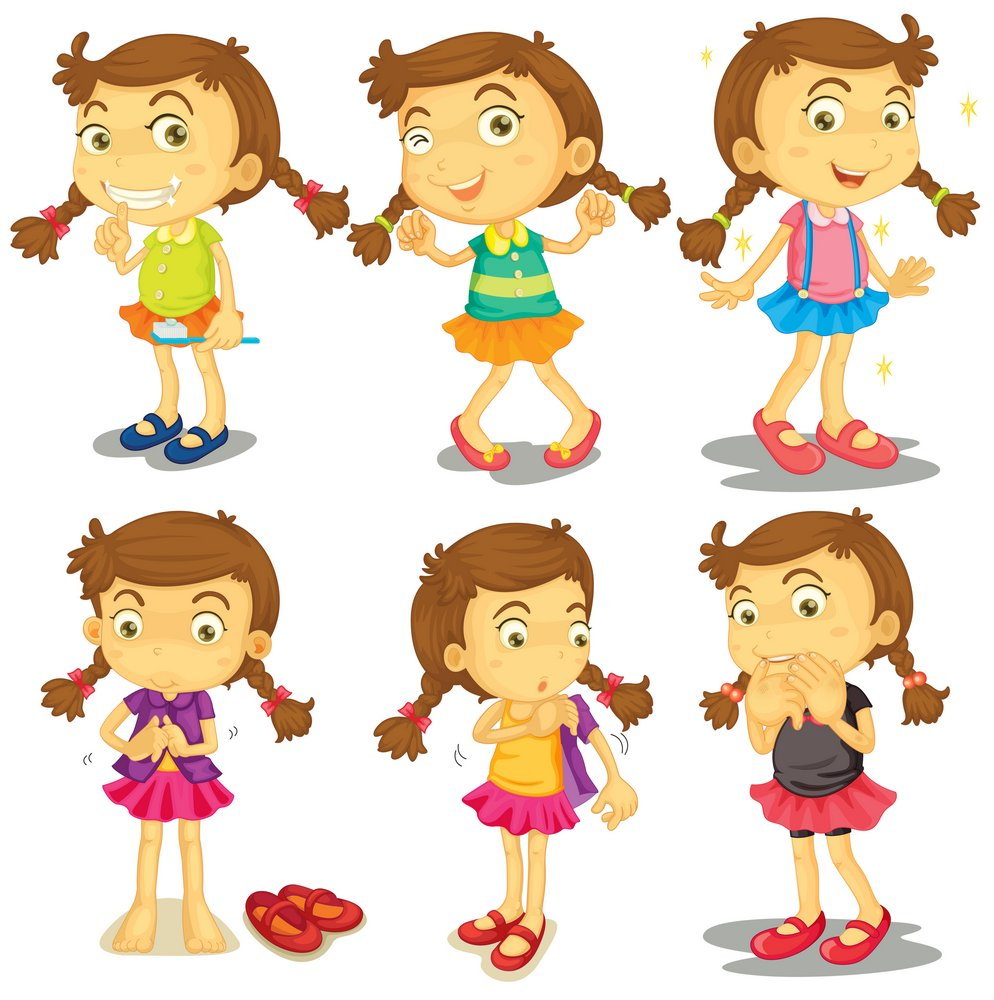 ？
Word bank:
happy
sad
angry
worried
I think she is..., because...
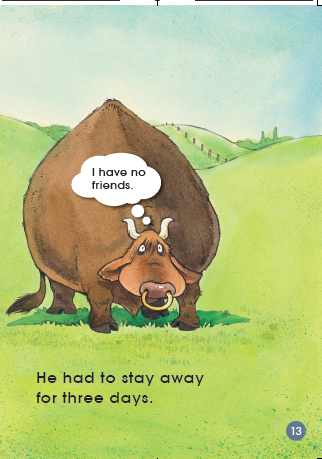 ?
Three days later...
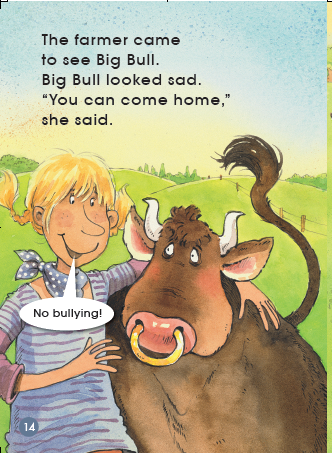 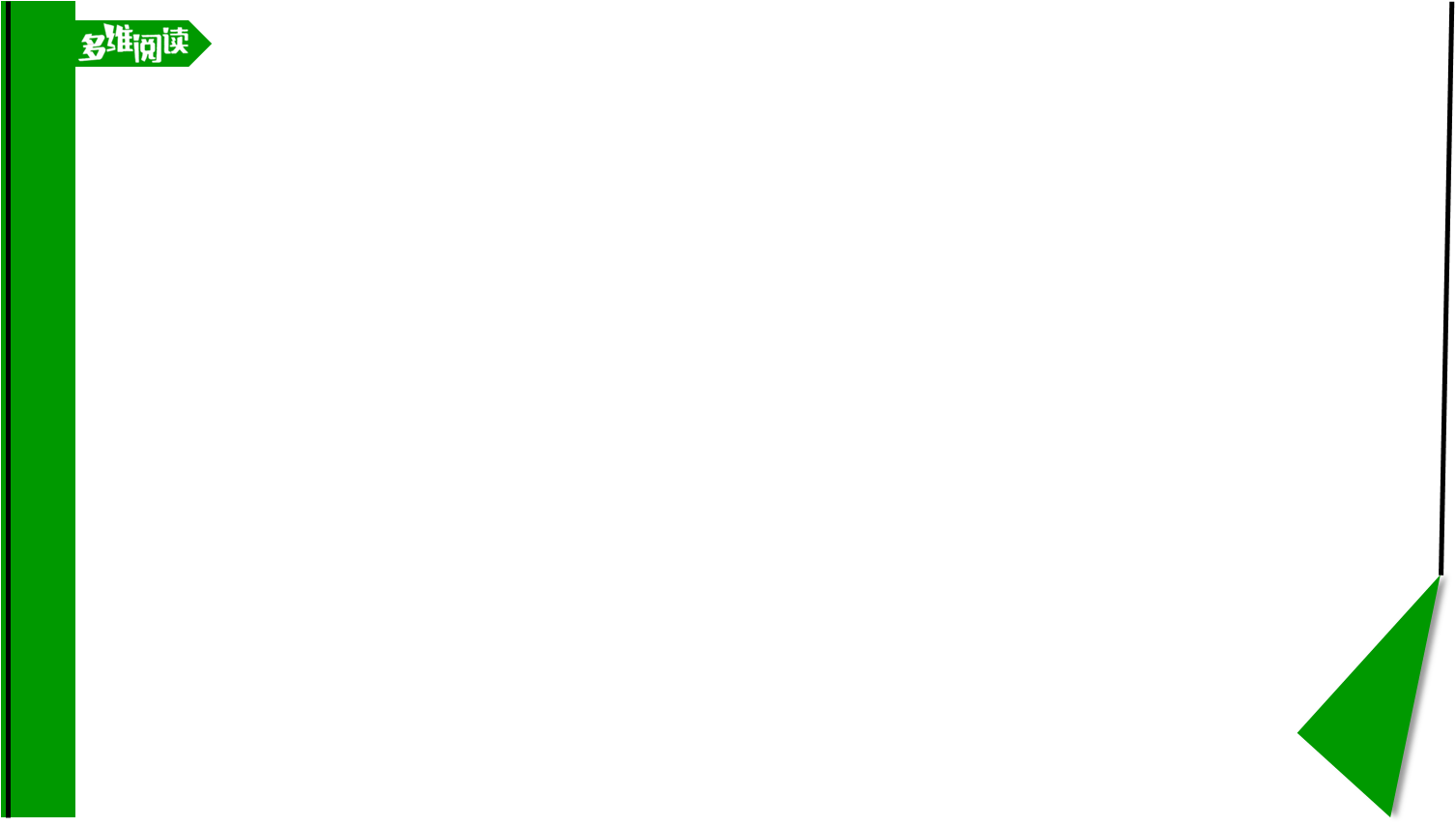 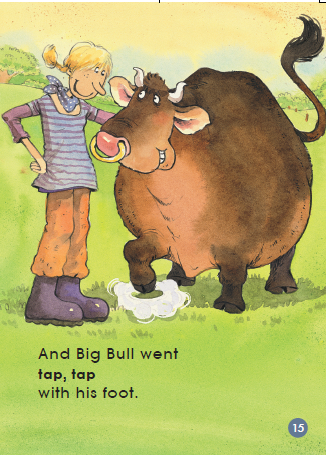 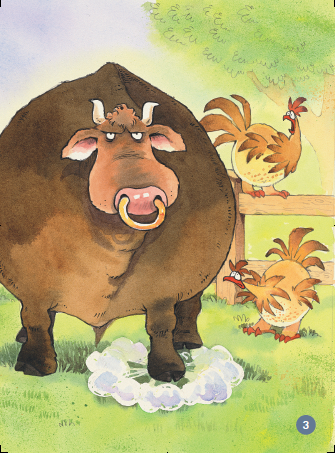 stamp
Why?
tap
What do you think of the farmer?
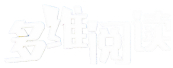 Listen and repeat
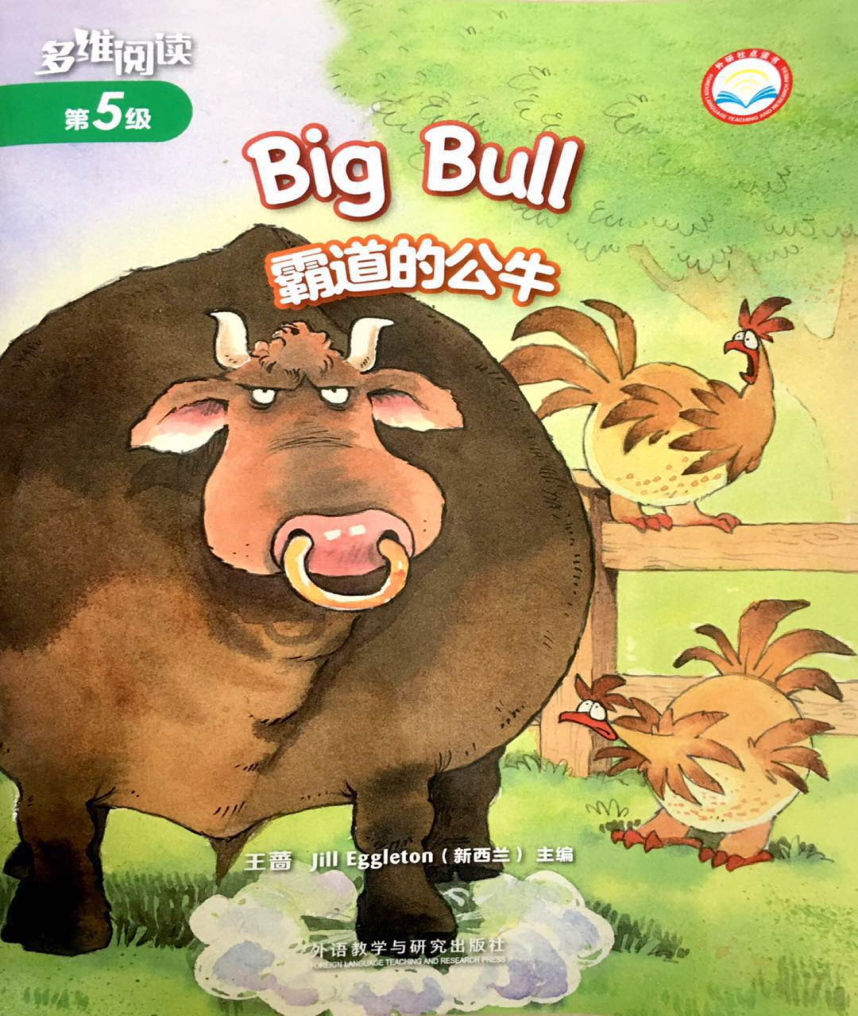 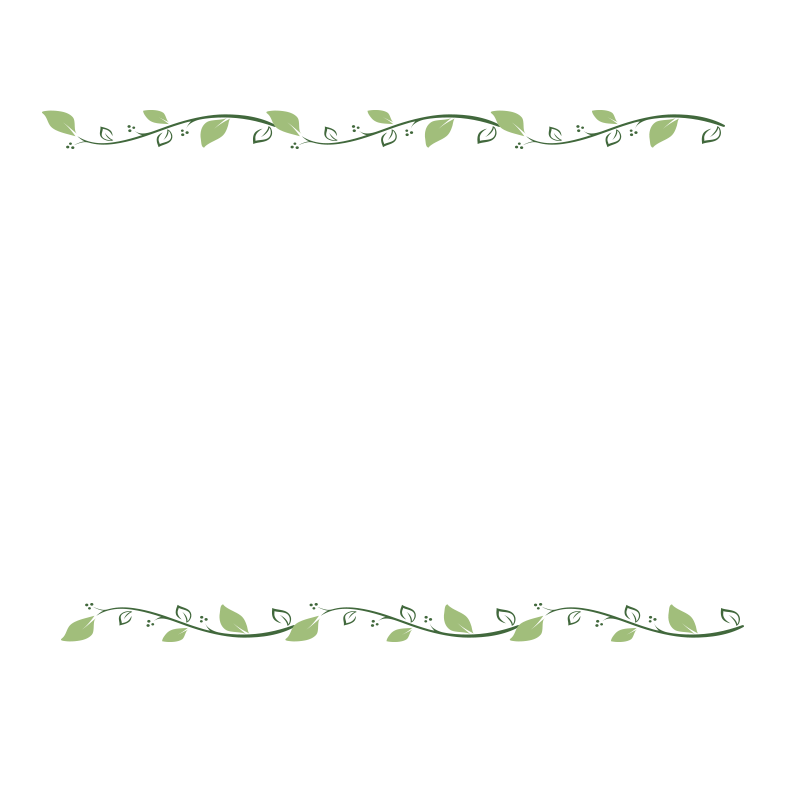 Tips:
1. Listen carefully.
2. Follow to read.
3. Point with finger.
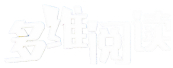 Reading theater
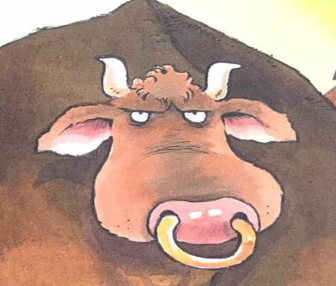 Big Bull
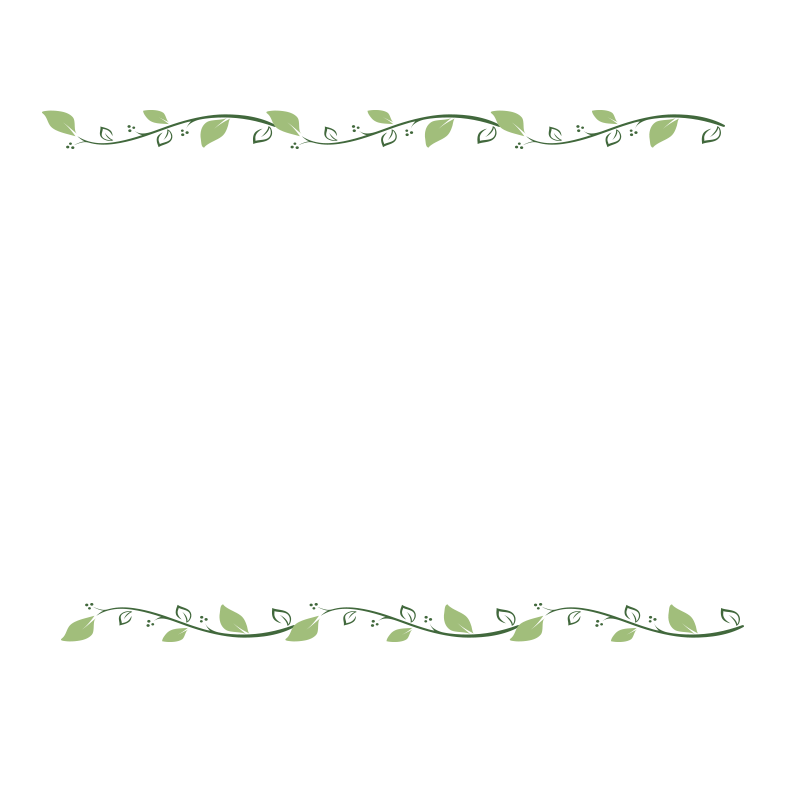 Tips:
1. Read loudly.
2. Read with full emotion.
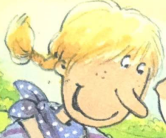 farmer
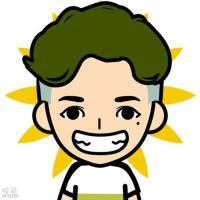 narrator
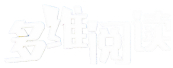 Retell the story
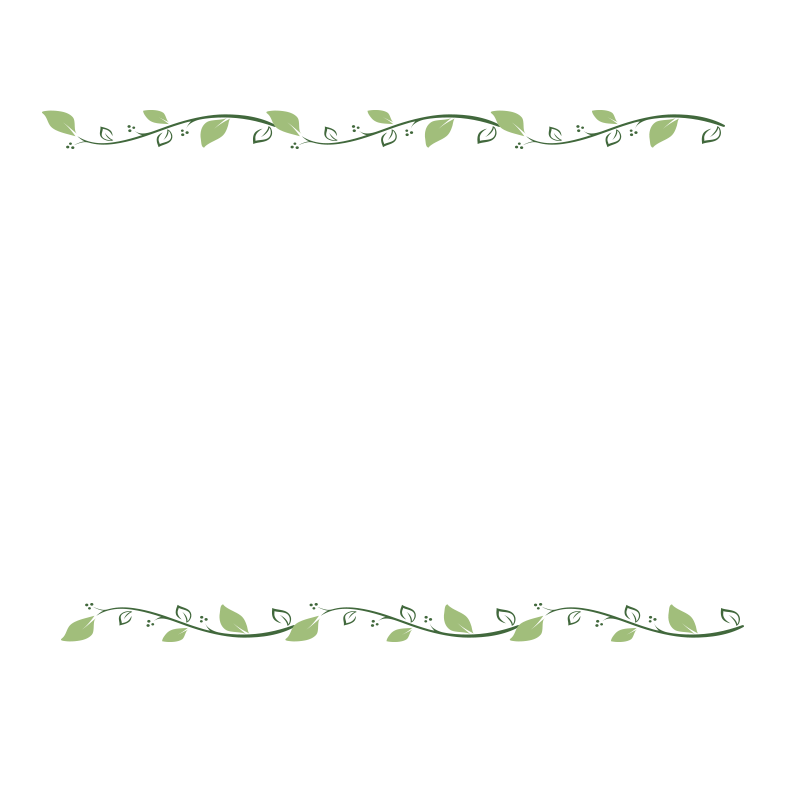 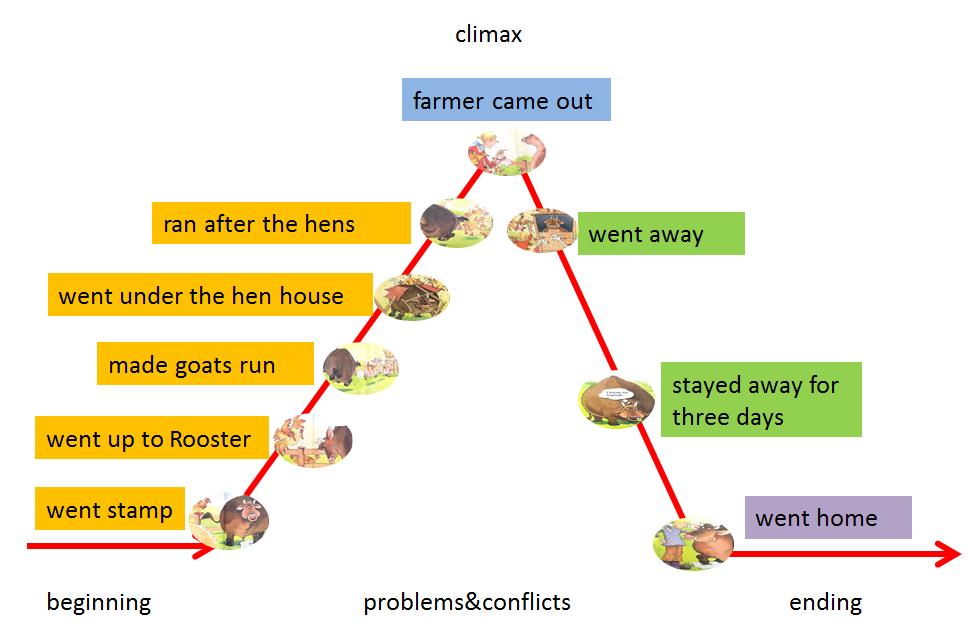 Useful sentences:
In the beginning, ...
Next, ...
Then, ...
In the end, ...
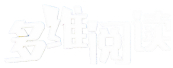 Match and number
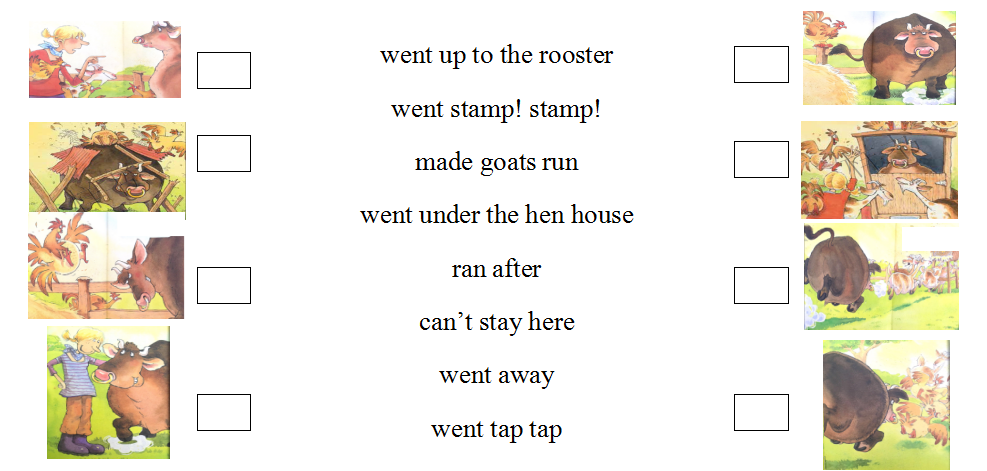 6
1
4
7
2
3
8
5
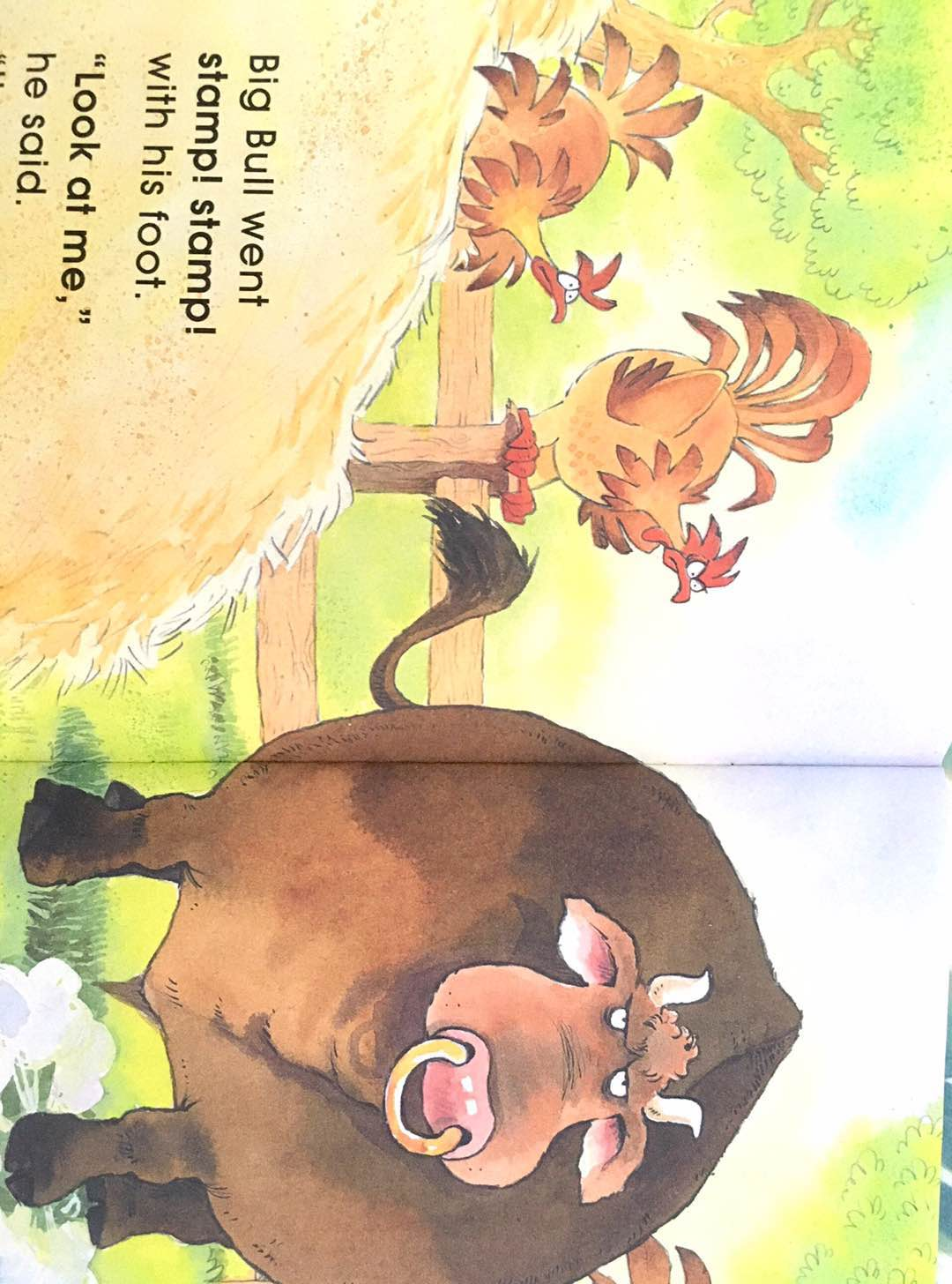 ?
?
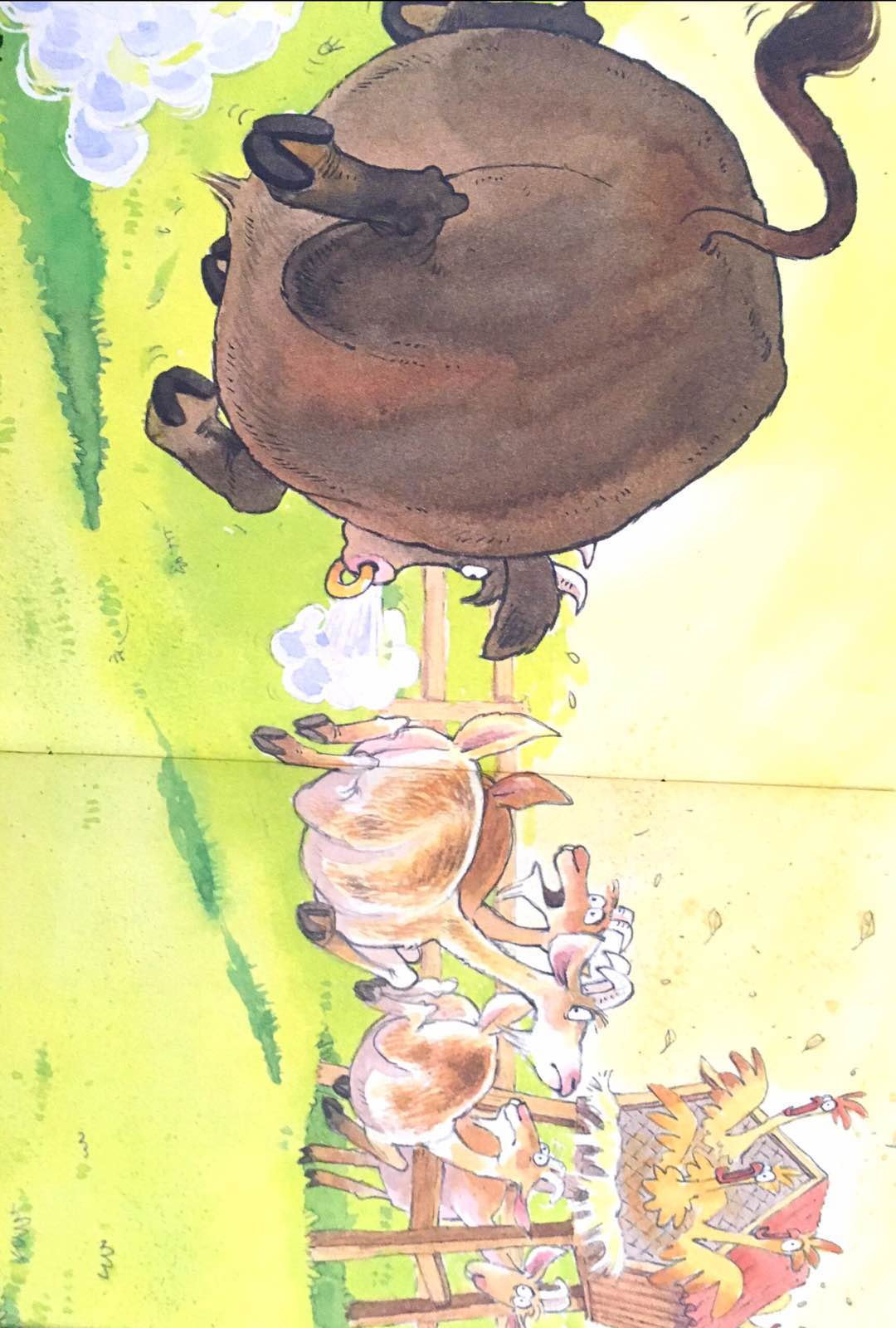 ?
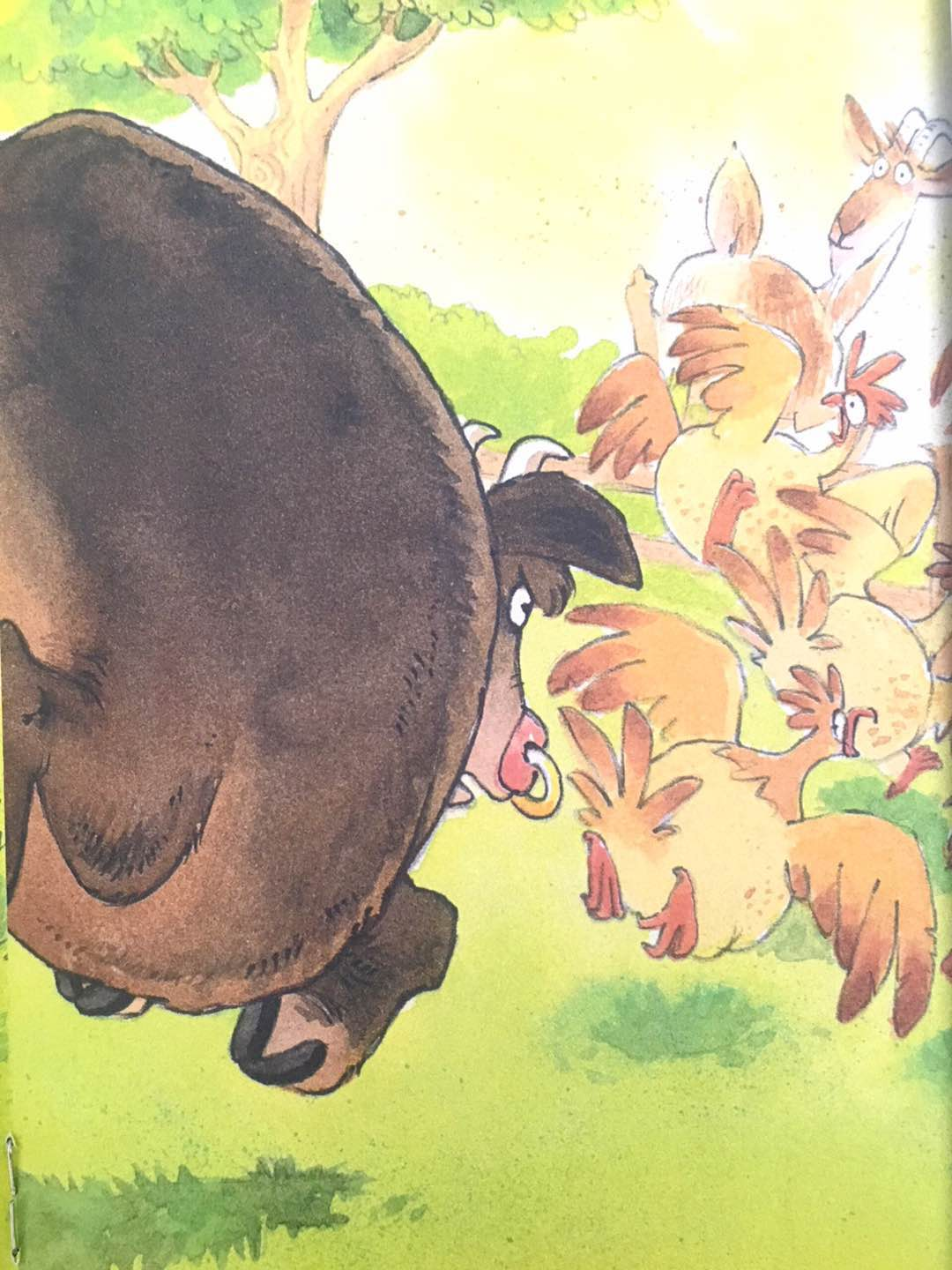 ?
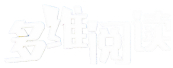 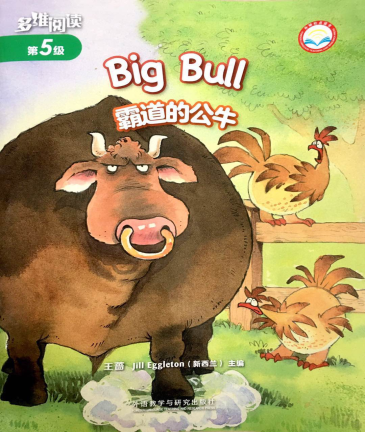 What do you learn from this story?
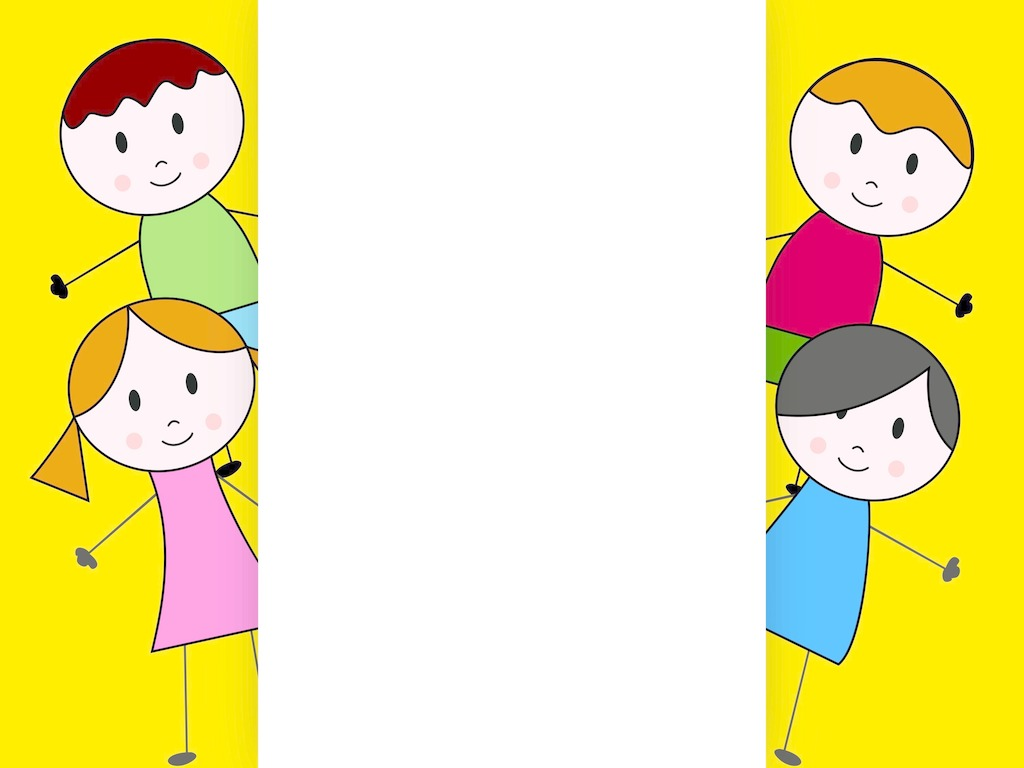 How do you get along with your friends?
A friend in need is a friend indeed.
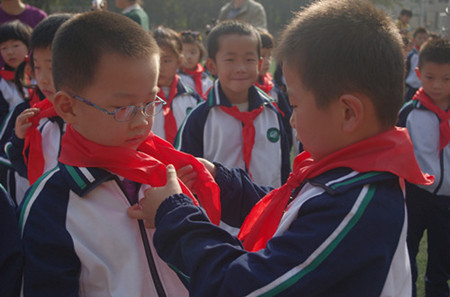 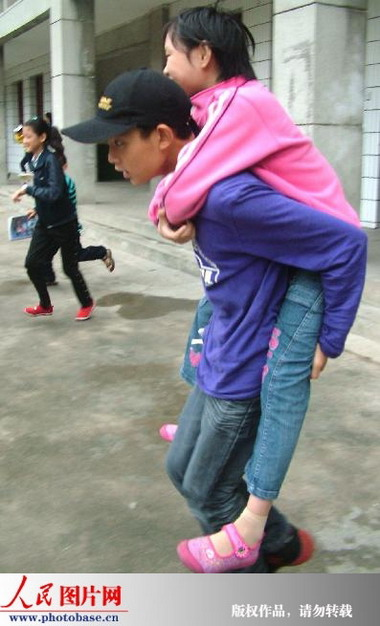 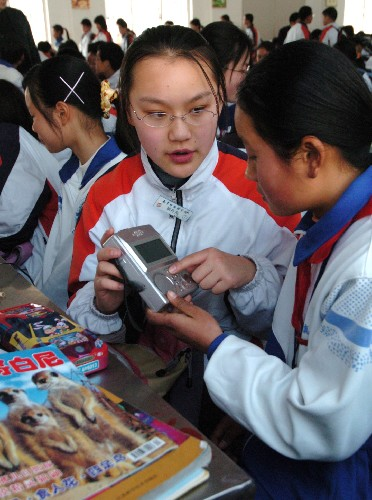 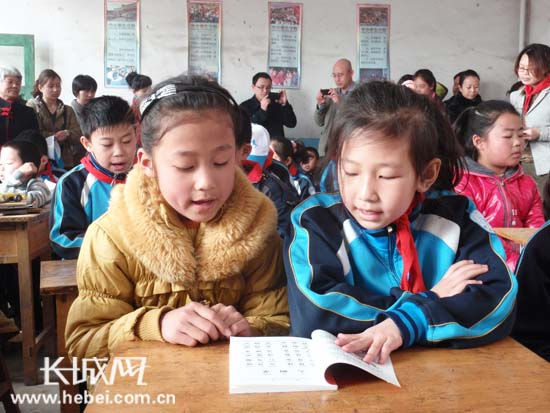 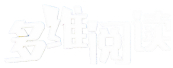 Homework

1. Make a story map of this story.
2. Write down the story you made and draw the pictures.